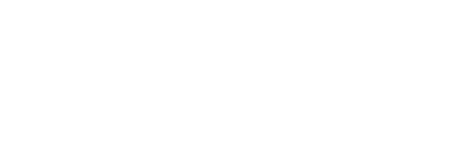 «В ногу со временем»
МОУ «Вышеславская основная школа
Гаврилов-Ямский МР, Ярославская обл.
Команда проекта:
Груздева В., директор, руководитель
 Центра «Точка роста», учитель физики;
Водопьянова Ю.С., зам. директора по УВР;
Лаврова Н.А., учитель английского языка;
Рыжакова Н.Ю., учитель биологии, химии;
Степанова Е.В., педагог внеурочной деятельности;
Новиков С.А., педагог дополнительного образования
Ура! К нам пришли инновации!Готовимся к трансформации!
Новое современное оборудование
Интерес учеников    
Необходимость знания английского языка (обозначение кнопок, клавиш, команд, чтение инструкций и т.п.)

Стадии внедрения инноваций (по К. Левину):

   - размораживание - осознание необходимости и неотвратимости перемен;

   - изменение - введение новшества;

   - замораживание - выявление и устранения недостатков, переход нововведения в практику.
Идея – создать «языковую подушку безопасности»
Что мы делали?

Работали в команде, мастер-парах;
Вводили оборудование в урочную и внеурочную деятельность, готовили сценарии; 
Учились вместе с детьми, делились опытом с коллегами.
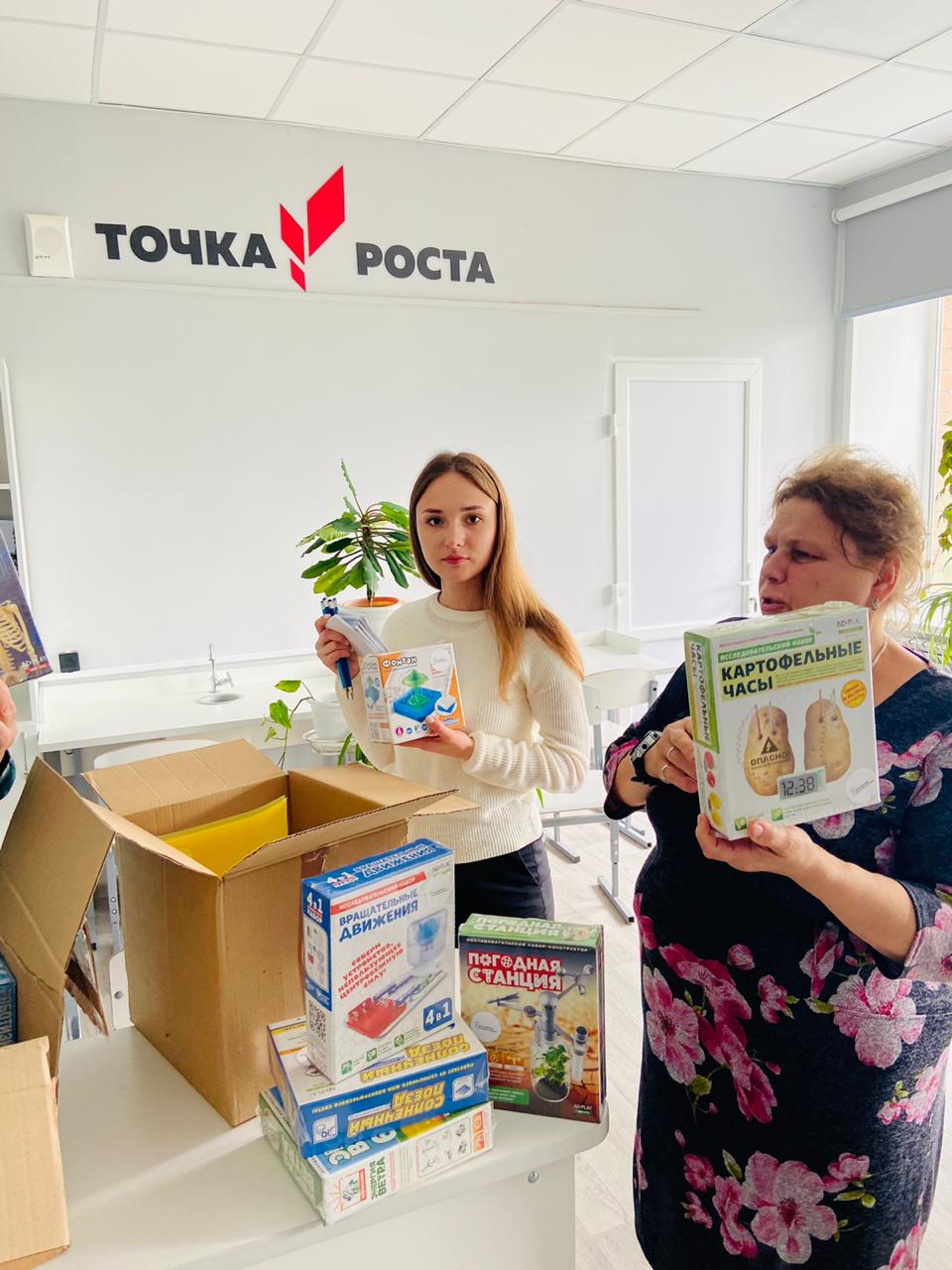 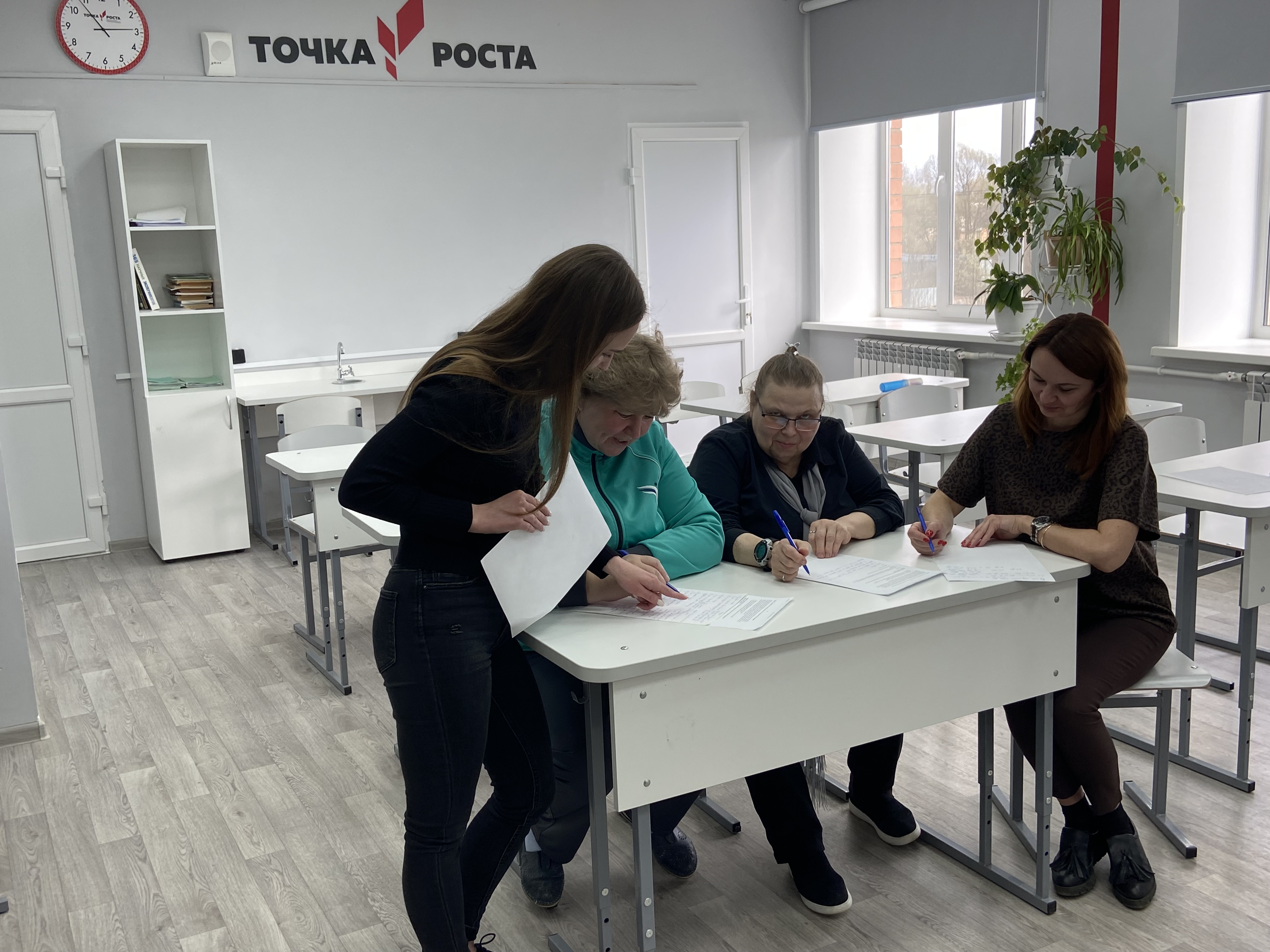 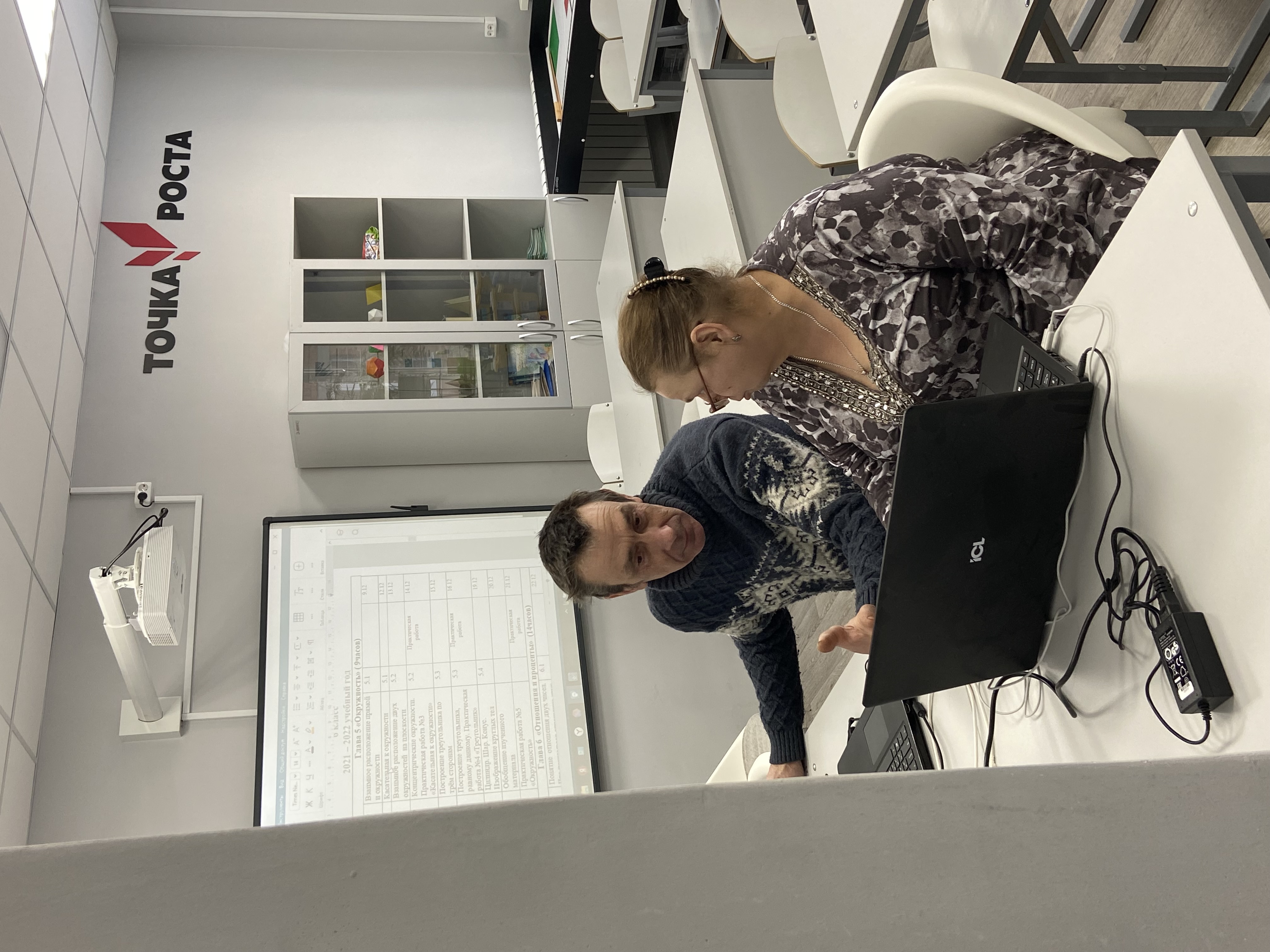 Что мы получили от участия в проекте?
Инвентаризация собственных ресурсов (учителей и учеников) в познании английского языка.
Создание условий для освоения языкового поля.
Возможность активно и полноценно использовать оборудование Центра «Точка роста».
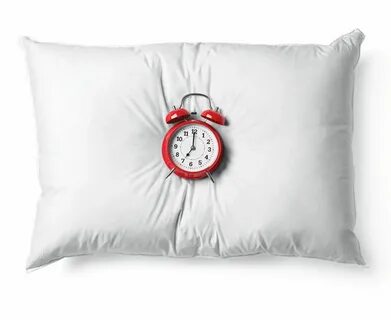 Продукты проекта

https://vyshs-gav.edu.yar.ru/tsentr_obrazovaniya_estestv_88/meropriyatiya.html 

Презентация Центра «Точка роста» Вышеславской основной школы (на английском языке).

Словарик англоязычных и технических терминов по теме «Компьютер».

Письмо на английском языке производителю компьютера (образец).
"Если будем учить сегодня так как учили вчера, мы украдем у детей завтра"
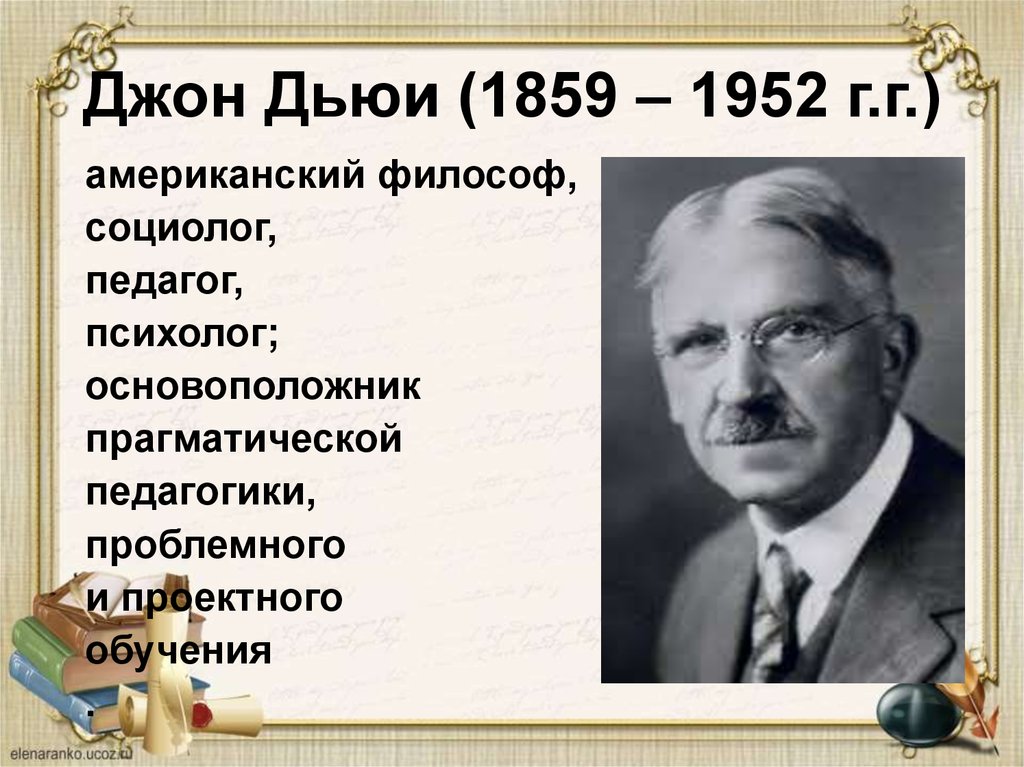